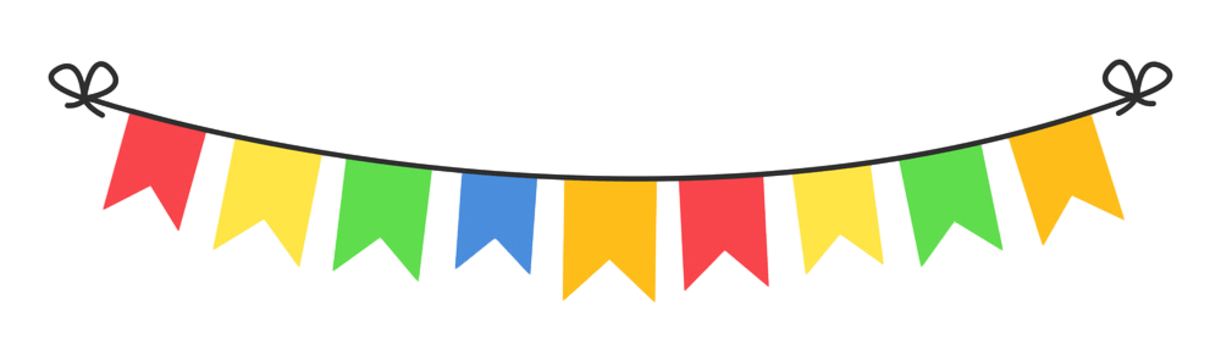 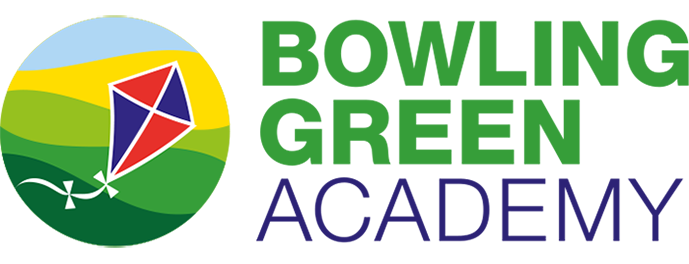 Curriculum Marketplace
Science
Mrs Saleha Hollingsworth
Long Term Planning
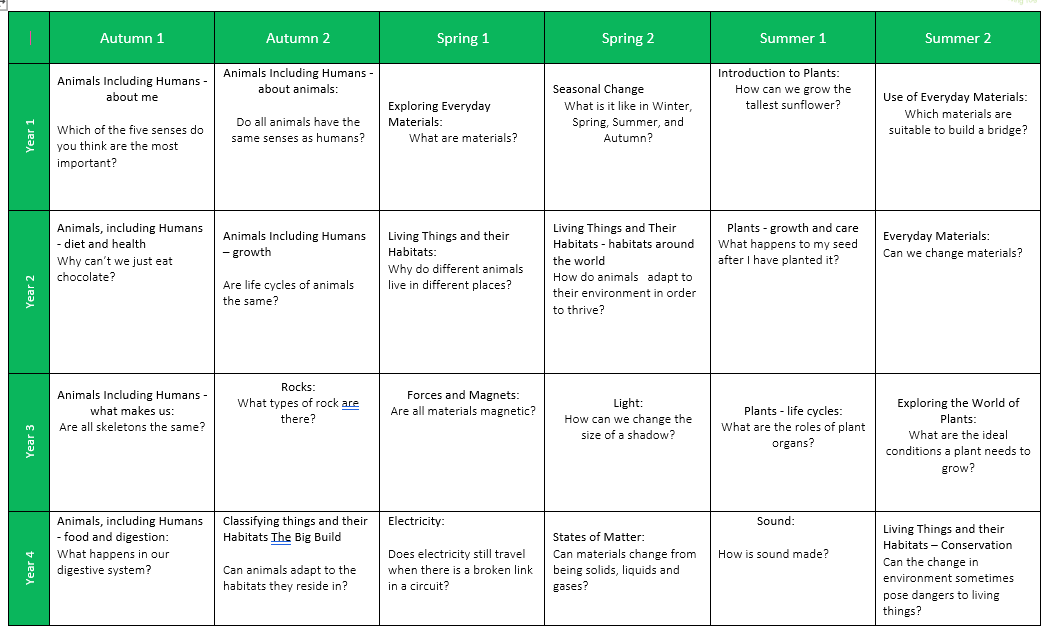 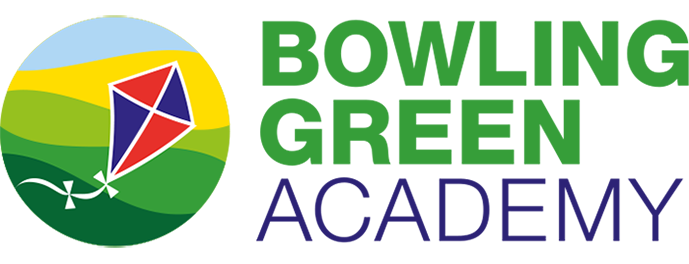 Long Term Planning
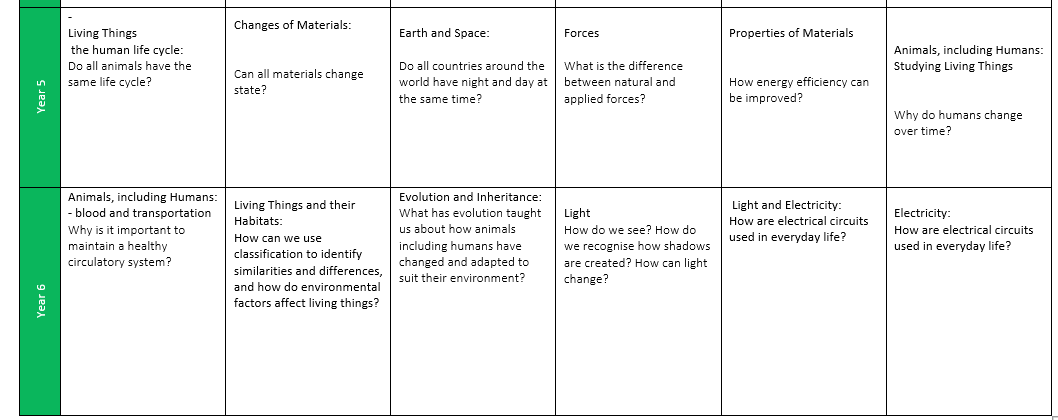 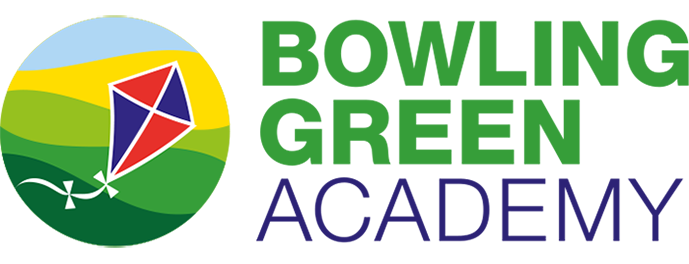 Science in EYFS
Science in Foundation Stage is explicitly introduced by an adult. It features in the communication and language, physical development and understanding the world parts of the EYFS curriculum. Adults introduce key knowledge e.g the importance of staying healthy. It is continued through activities in continuous provision e.g sorting foods onto healthy and unhealthy plates.
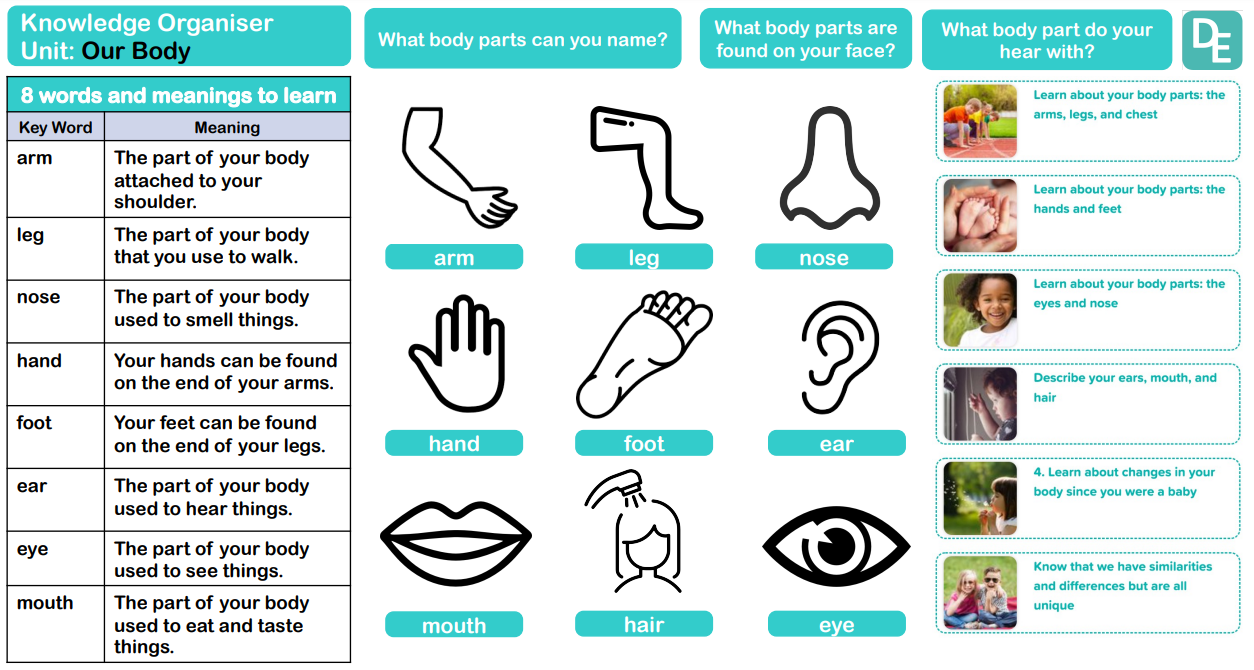 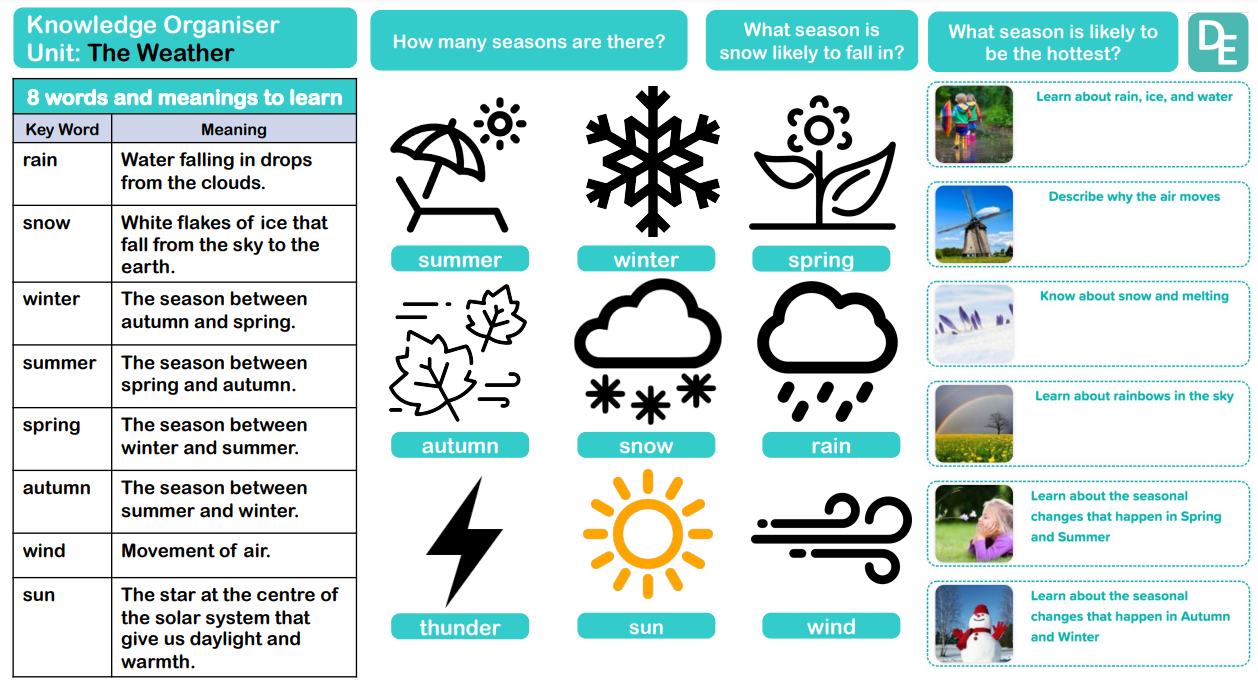 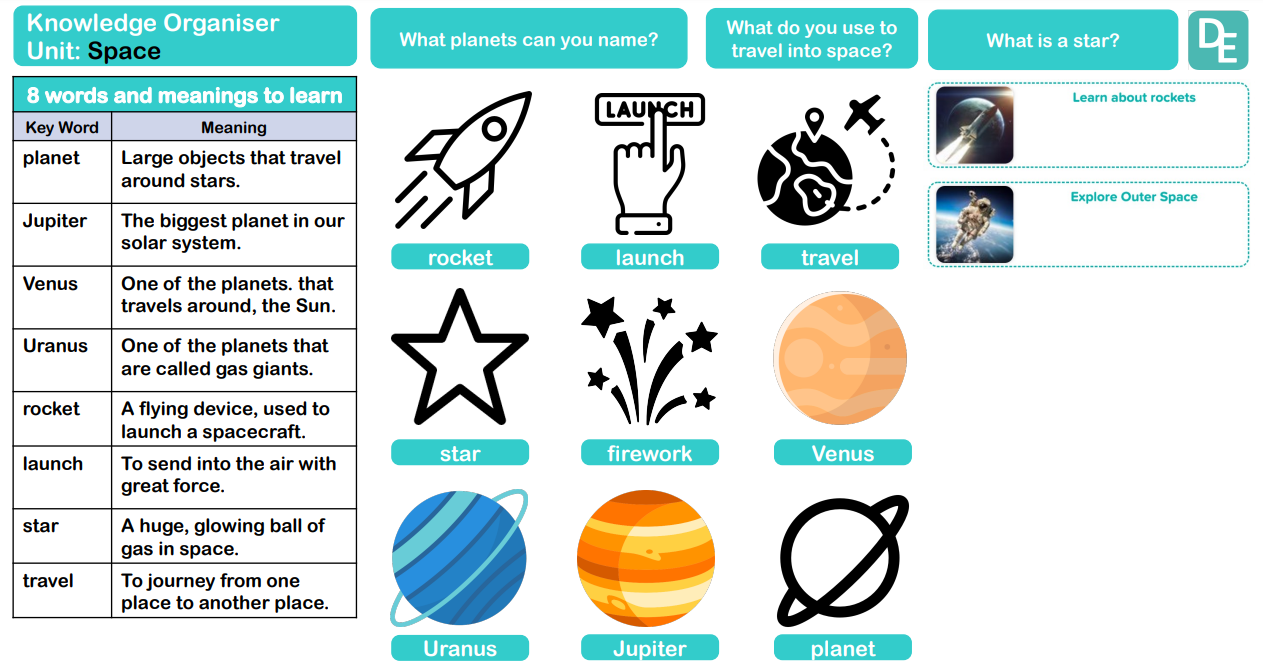 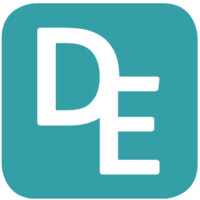 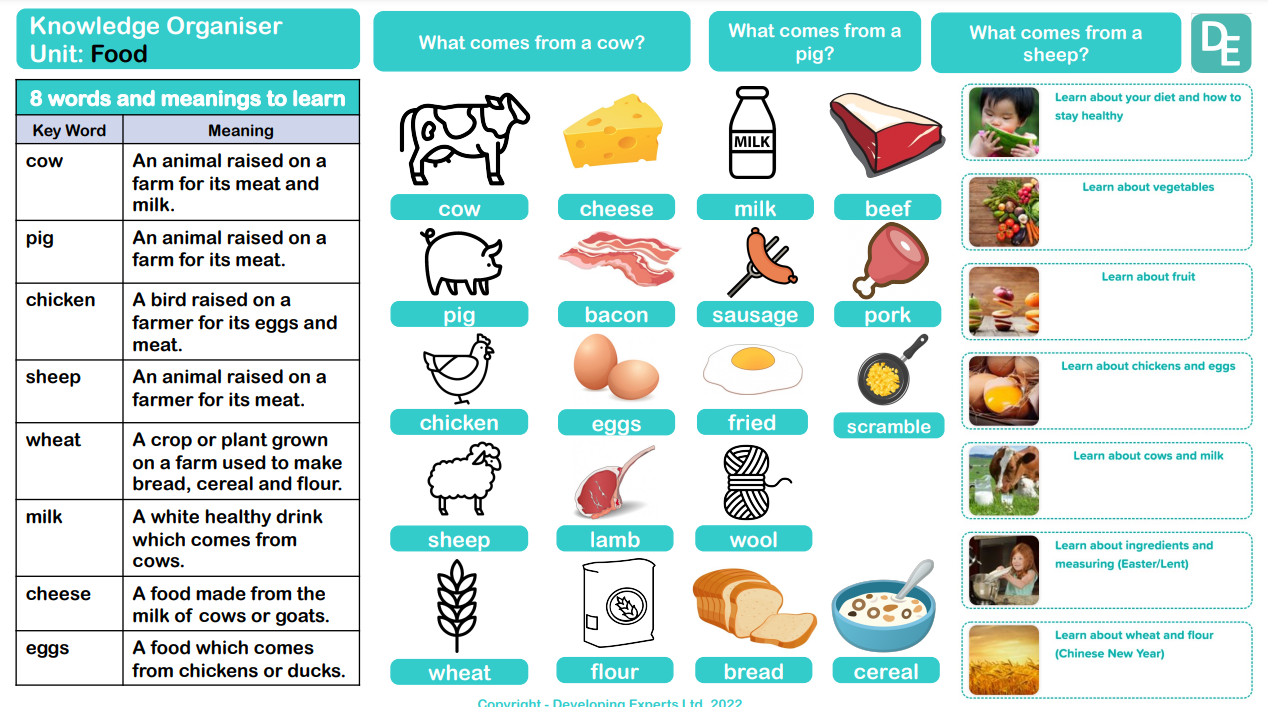 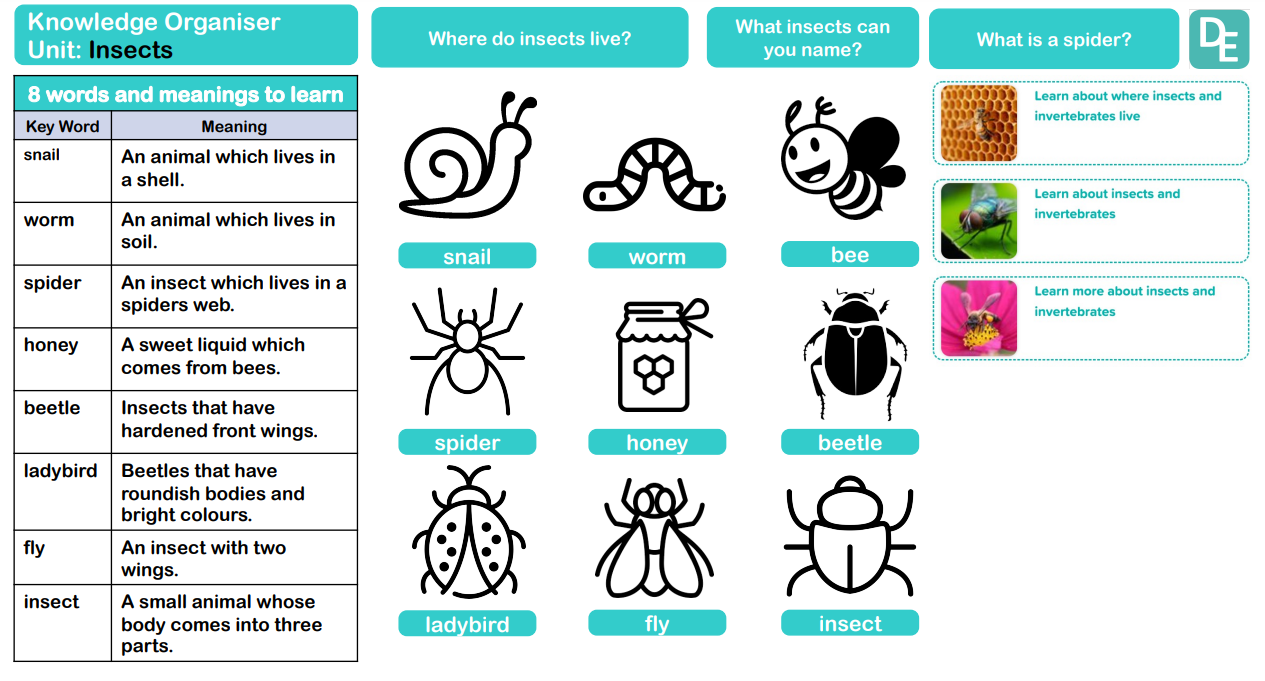 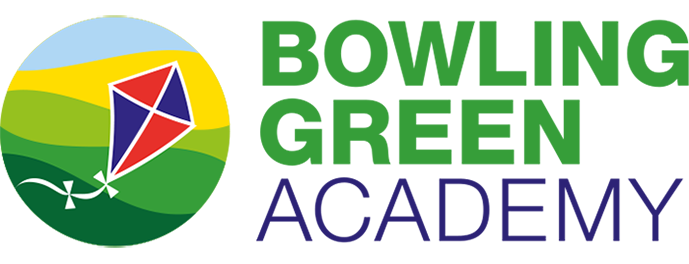 Science in EYFS
Science in Foundation Stage is explicitly introduced by an adult. It features in the communication and language, physical development and understanding the world parts of the EYFS curriculum. Adults introduce key knowledge e.g the importance of staying healthy. It is continued through activities in continuous provision e.g sorting foods onto healthy and unhealthy plates.
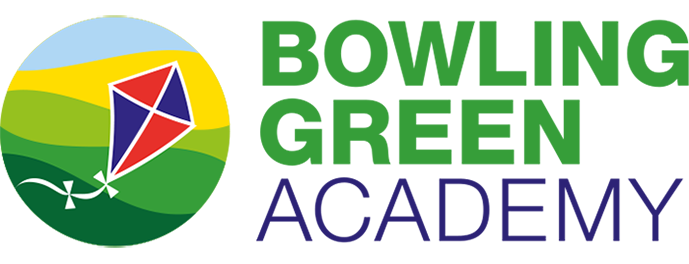 Science in EYFS
Science in Foundation Stage is explicitly introduced by an adult. It features in the communication and language, physical development and understanding the world parts of the EYFS curriculum. Adults introduce key knowledge e.g the importance of staying healthy. It is continued through activities in continuous provision e.g sorting foods onto healthy and unhealthy plates.
Curriculum Thread Documents - Knowledge
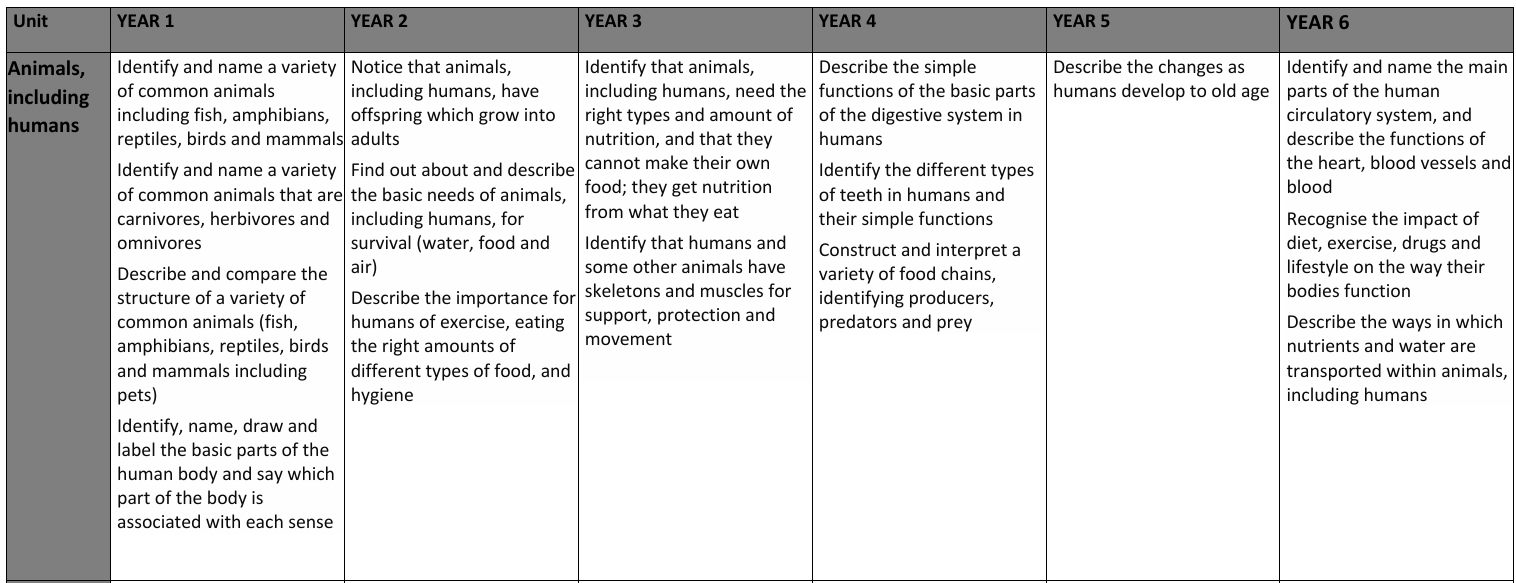 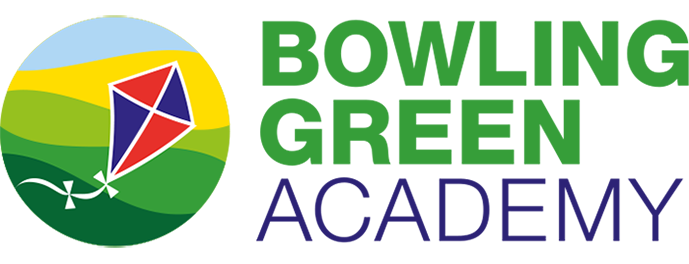 Curriculum Thread Documents - Skills
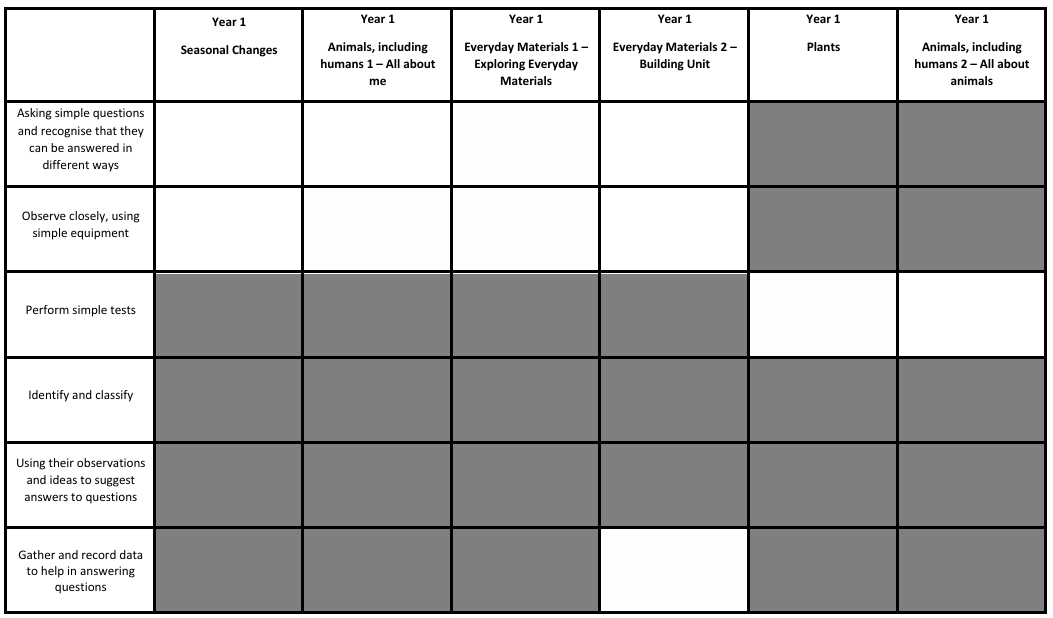 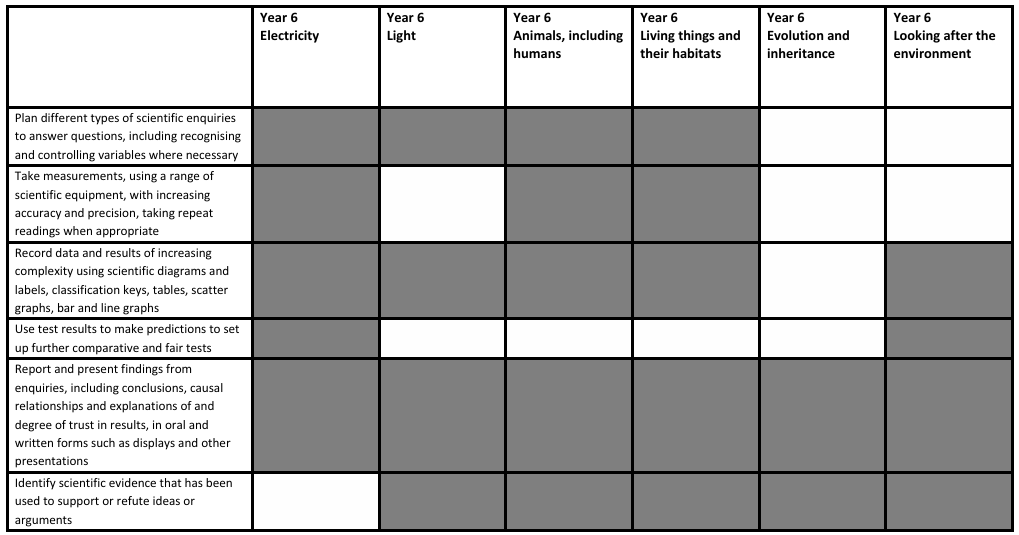 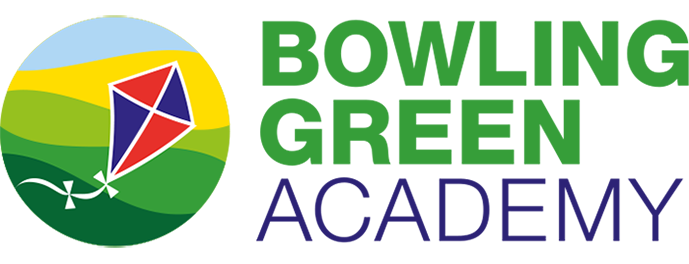 Vocabulary
arm
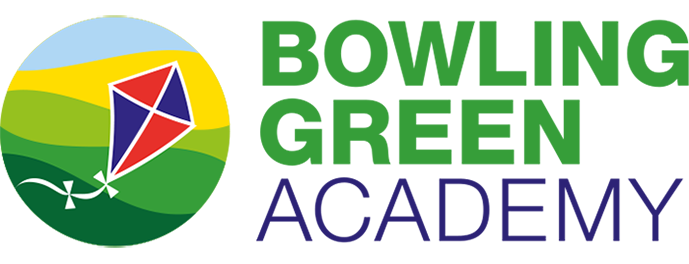 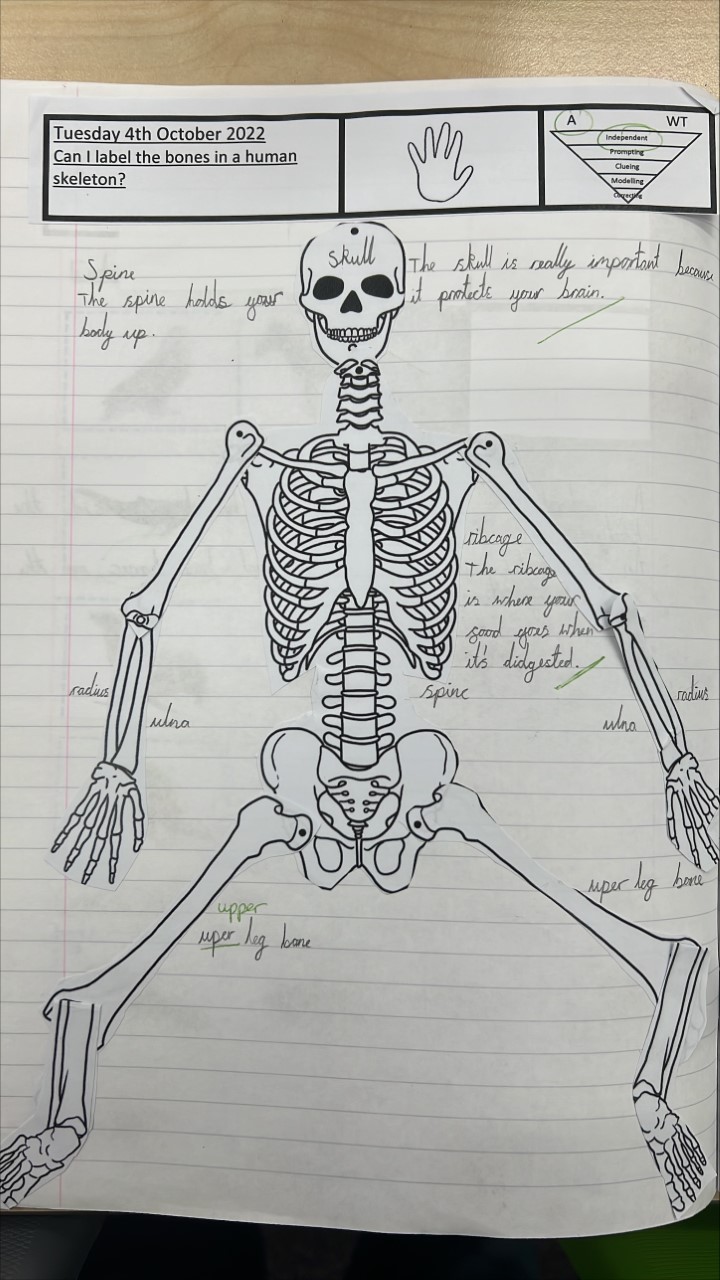 Examples of Work
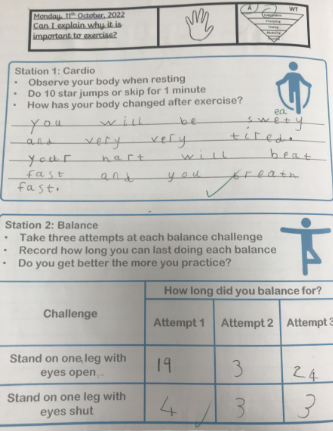 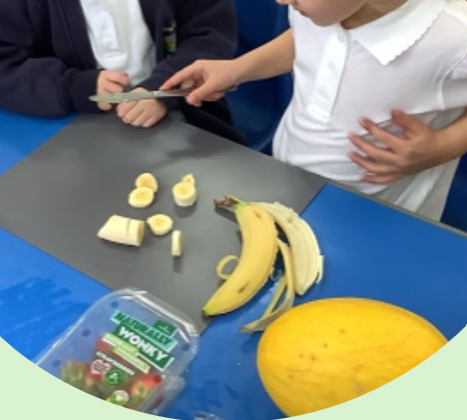 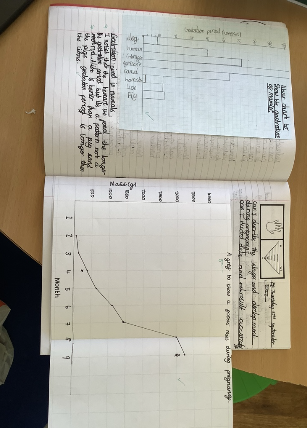 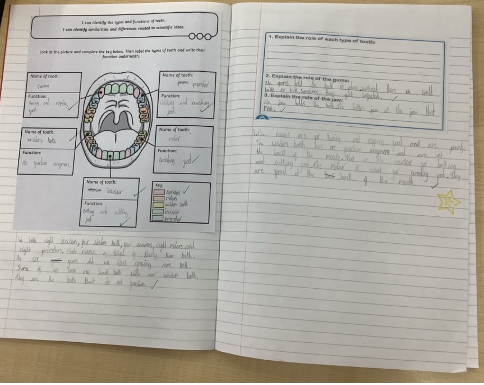 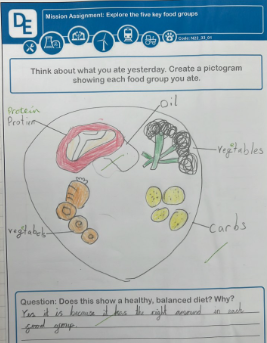 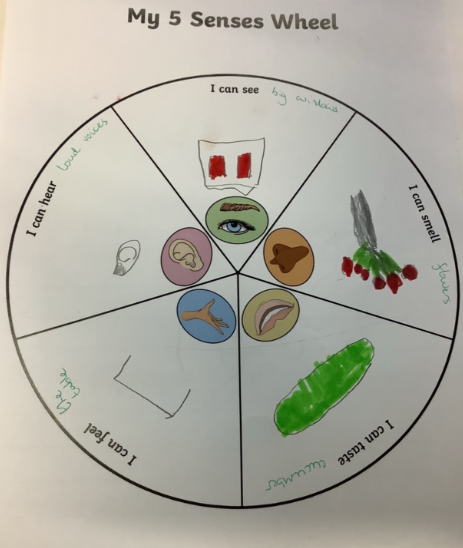 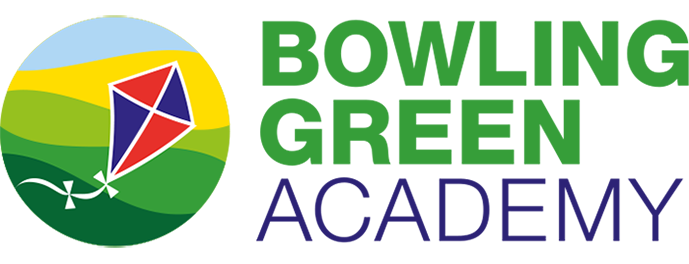 Assessment
At Bowling Green our curriculum is carefully planned to match the learning objectives set out in the National Curriculum for each year group. Therefore, we say that a child is ‘expected’ which means they are achieving their year groups objectives if they are keeping up with the learning detailed in our long term and medium term plans.
Whether a child is deemed to be keeping up with the learning is down to teacher judgement and knowledge of each individual child. To aid this decision each unit has a pre-learning task, this could check a child's understanding of the content up to this point i.e. have they recalled relevant information from previous year groups. This pre-learning task is used to inform planning, specifically thinking about additional support and challenge which may be needed in order to meet the needs of our pupils. Following the completion of a unit there is a post-learning task this checks a child's understanding of the content covered.
Each lesson has a flashback at the beginning of the lesson this is to support with retrieval of 'sticky knowledge' (knowledge we want children to remember).
Children are expected in each subject if they are keeping up with the learning detailed in the LTP/MTP.
Statutory Government assessments are undertaken in Year 1 with the Phonics Screening Check, Year 4 with the multiplication check and Year 6 with SATs.
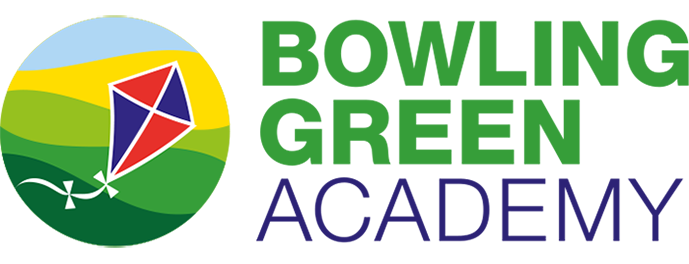 What can I do as a parent to support my child in this subject?
1. Foster Curiosity and Inquiry
Encourage your child to ask "why" and "how" questions about the world around them.
Show enthusiasm for their questions, even if you don’t know the answers – look for answers together.
Provide opportunities for hands-on exploration, such as experimenting with water, magnets, or plants.
2. Engage in Everyday Science
Talk about science in daily activities, such as cooking (e.g., how heat changes food), gardening (e.g., plant growth), or weather (e.g., clouds and rain).
Explore how things work around the house, like a flashlight, a washing machine, or a fan.
3. Encourage Outdoor Exploration Go on nature walks and observe plants, animals, and insects.
Visit parks, beaches, or forests to discuss ecosystems and the environment.
Collect and examine rocks, leaves, or shells, sparking discussions about their features and uses.
4. Do Simple Science Experiments at Home
Create fun experiments using household items, such as:
Mixing vinegar and baking soda to demonstrate chemical reactions.
Making a simple volcano with clay and food colouring.
Growing a plant from a seed to observe its lifecycle.
Look up age-appropriate science experiments together online or in books.
5. Read Science Books and Watch Educational Shows
Choose age-appropriate science books with colourful illustrations and engaging content.
Watch science-related programs or YouTube channels together to make learning visual and interactive.
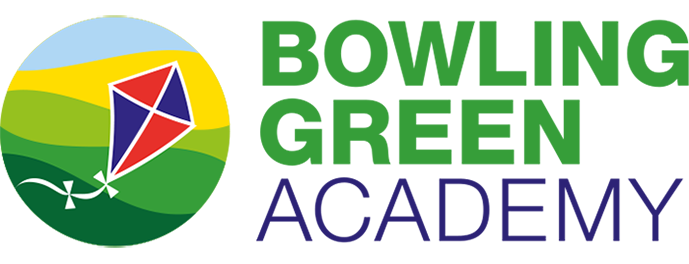 Career Ideas
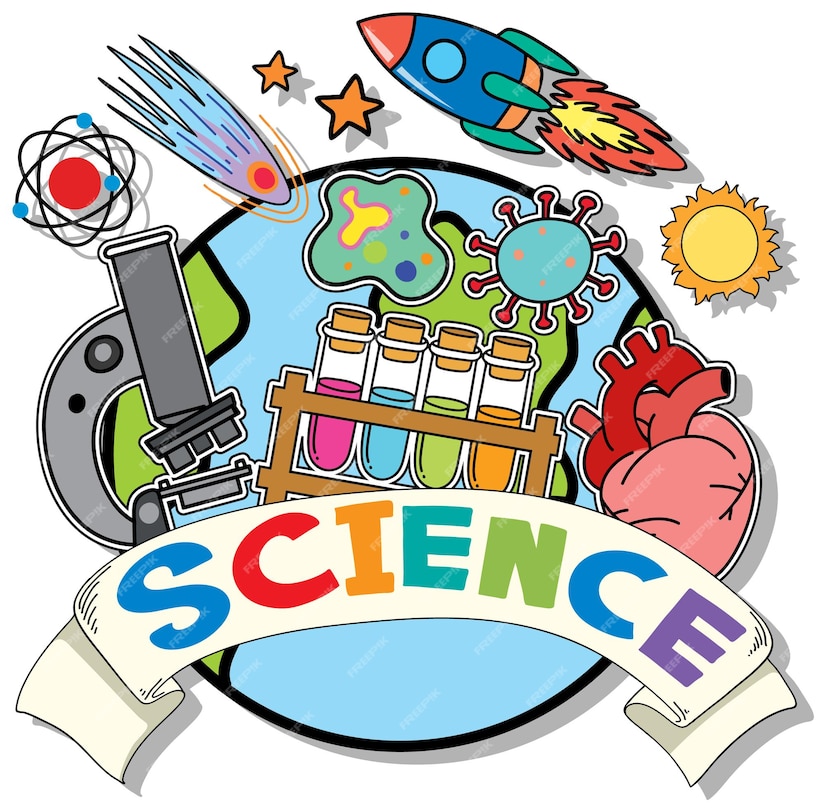 Doctor
Chemist 
Scientist 
Pharmacist 
Nurse 
Dentist 
Ecologist
Archaeologist 
Psychologist
Food Scientist
Medical Sales…
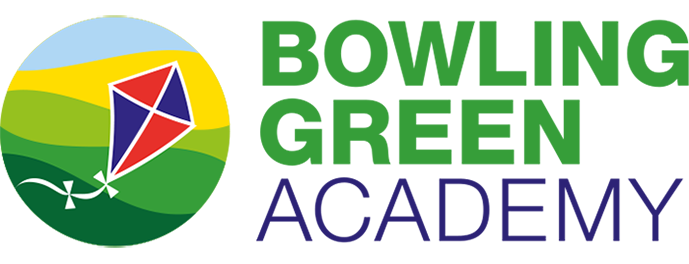